EINFOSE
http://einfose.ffos.hr/
Proces iskanja
Andreu Sulé | PIS&R
Faze procesa iskanja
Kaj potrebujemo?
Jasno identificirati problem, ki ga moramo rešiti
Predmetna analiza
Situacijska analiza
Seznam izrazov za iskanje
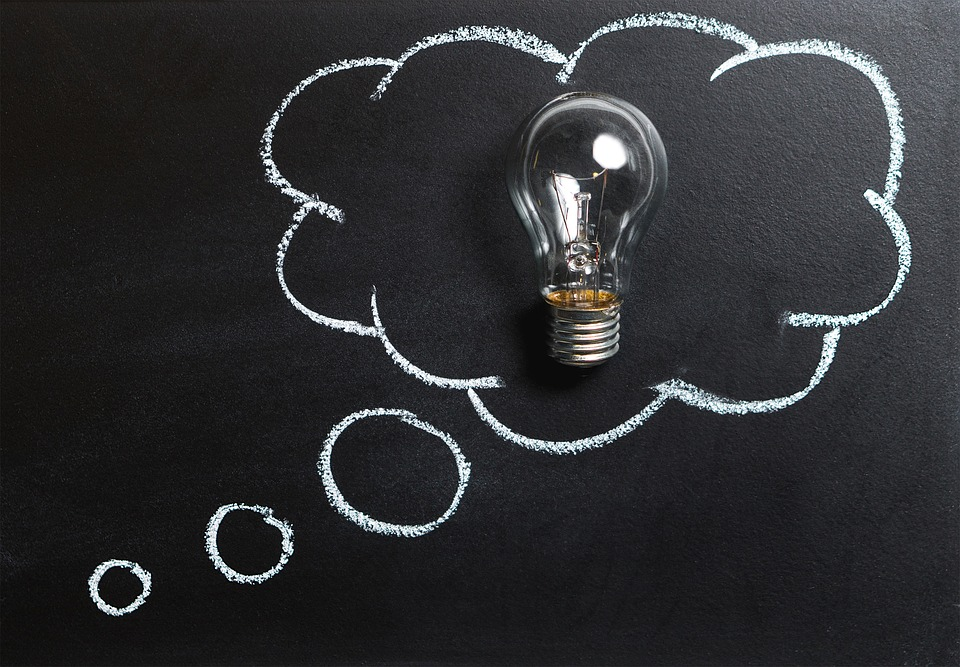 1. Jasno identificirati problem, ki ga je potrebno rešiti
Glavni namen > Najti najboljše informacije za rešitev problema.
Izogib nerelevantnim informacijam (šumu)
Izogib pomanjkanju relevantnih informacij (tišini)
Analiza problema
Določiti obseg informacij, ki jih potrebujemo (predmet)
Določiti značilnosti, ki jih informacije morajo imeti (situacija)
2. Predmetna analiza
Splošna tema
Specifični vidiki teme
Pogled na temo
Zemljepisni obseg
Časovni obseg

Povezano s tem, kje in kako iskati
3. Situacijska analiza
Povezano s samo situacijo (povezano s tem, kje iskati in z vrednotenjem rezultatov)
Namen
Izčrpnost
Tip virov
Čas za najdenje in branje informacij
Povezano s tistim, ki ima informacijsko potrebo (povezano z vrednotenjem rezultatov)
Nivo izobrazbe
Predznanje o temi
Znanje jezikov
Možnost dostopa do informacij
4. Seznam izrazov za iskanje
Izrazi
Sinonimi
Ekvivalenti v drugih jezikih
Predmetna in situacijska analiza določita:


Kje iskati
Kako iskati
Vrednotenje rezultatov
Kje iskati?
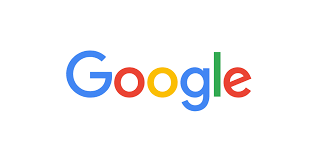 Izbrati prava orodja
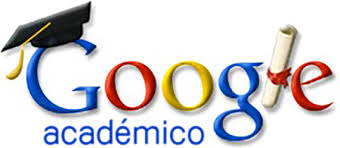 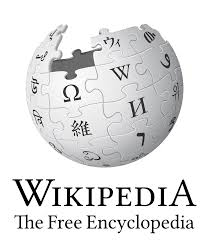 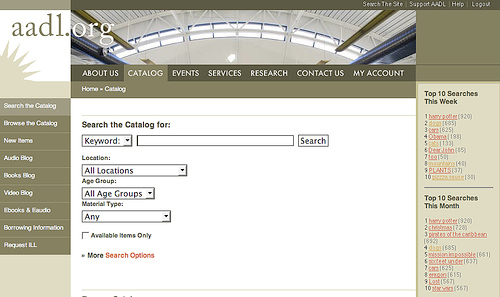 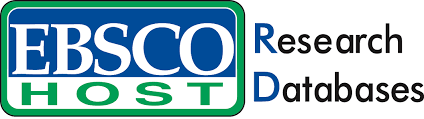 Kje iskati?
Tipi informacijskih virov
Primarni > neposreden dostop do informacij (Wikipedia, Google Knowledge, …)
Sekundarni > posreden dostop do informacij (Google, knjižnični katalogi, podatkovne zbirke, …) 
Analiza informacijskih virov
Avtoriteta
Tematska specializacija
Nivo izčrpnosti
Tipi virov (knjiga, revija, zemljevid, video, pesem, …)
Jezik virov
Dostop do informacij
Časovni obseg
Zemljepisni obseg
Google
PubMed (podatkovna zbirka)
Kako iskati?
Osnovno iskanje
Napredno iskanje
Iskanje po poljih
Booleovi operatorji
Frazno iskanje
Krajšanje
Brskanje
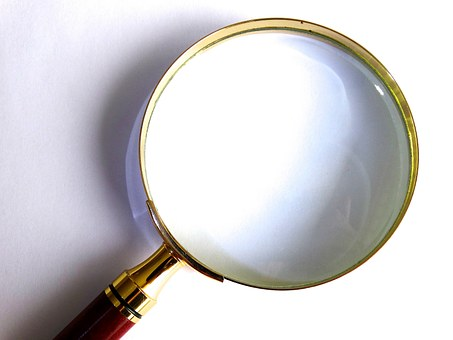 Kako iskati?
Vsak informacijski vir ima svoj nabor možnosti iskanja
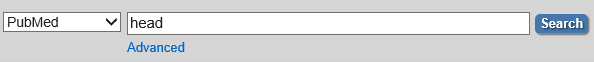 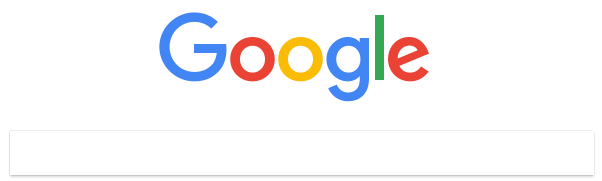 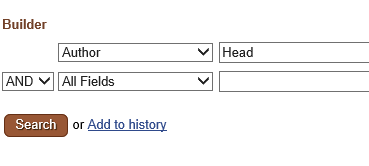 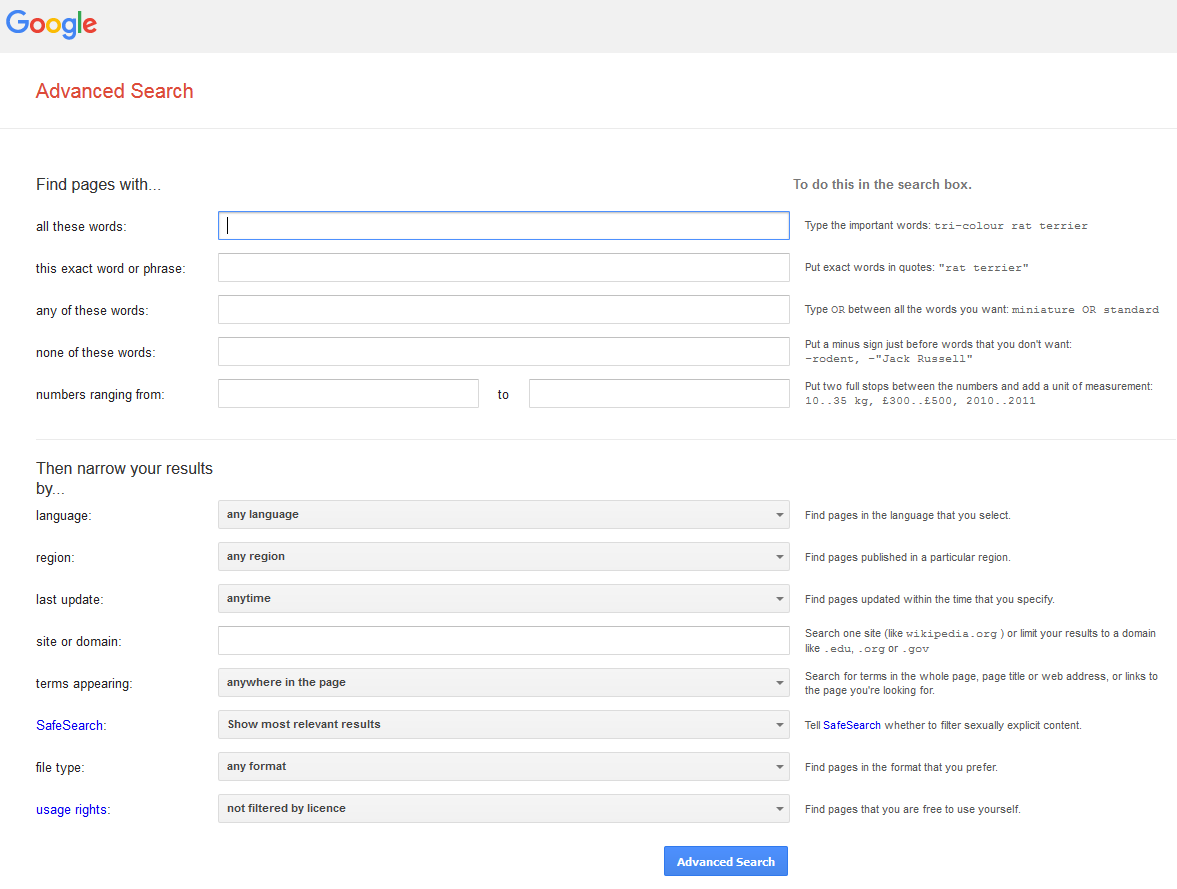 Kako iskati?
Osnovno iskanje
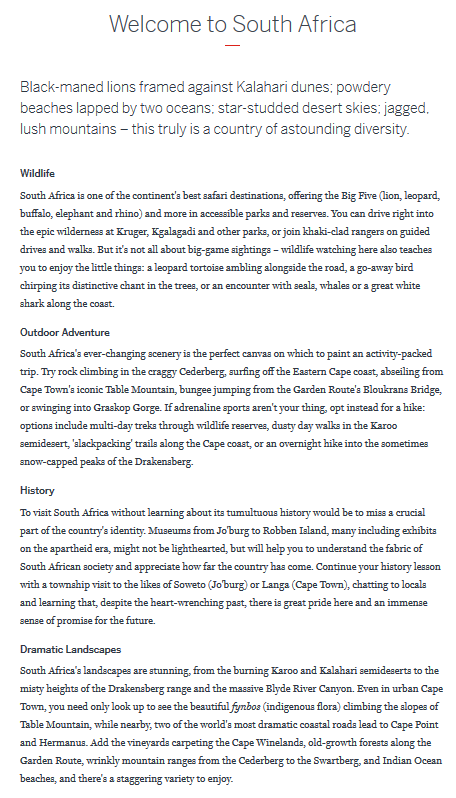 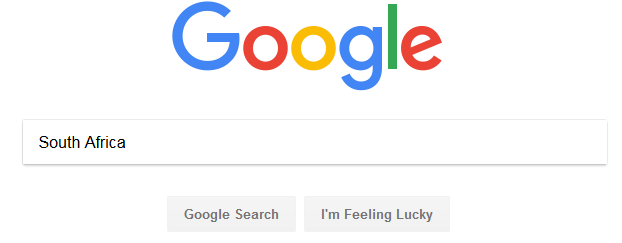 https://www.google.com/
https://www.lonelyplanet.com/south-africa
Kako iskati?
Osnovno iskanje
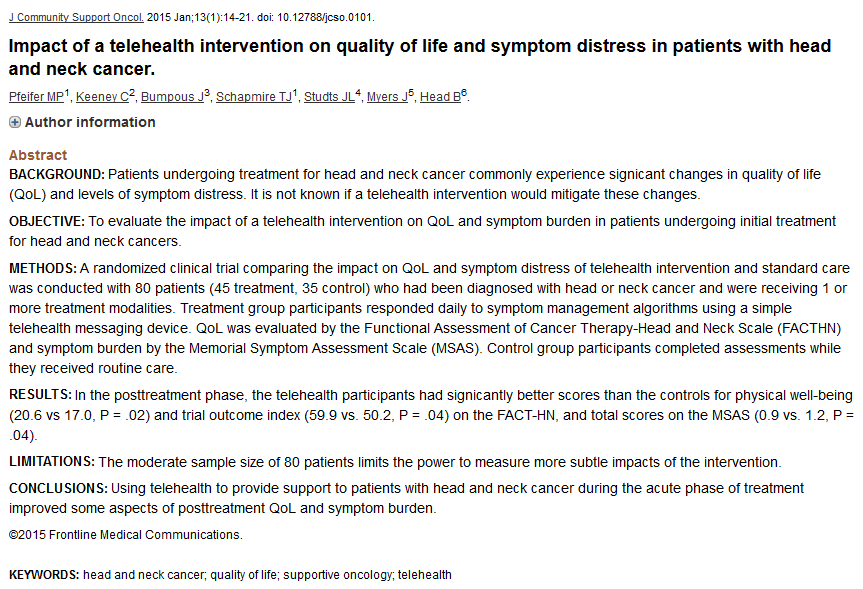 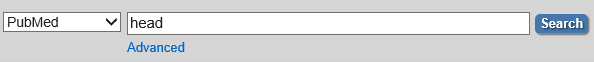 https://www.ncbi.nlm.nih.gov/pubmed/
https://www.ncbi.nlm.nih.gov/pubmed/25839061
Kako iskati?
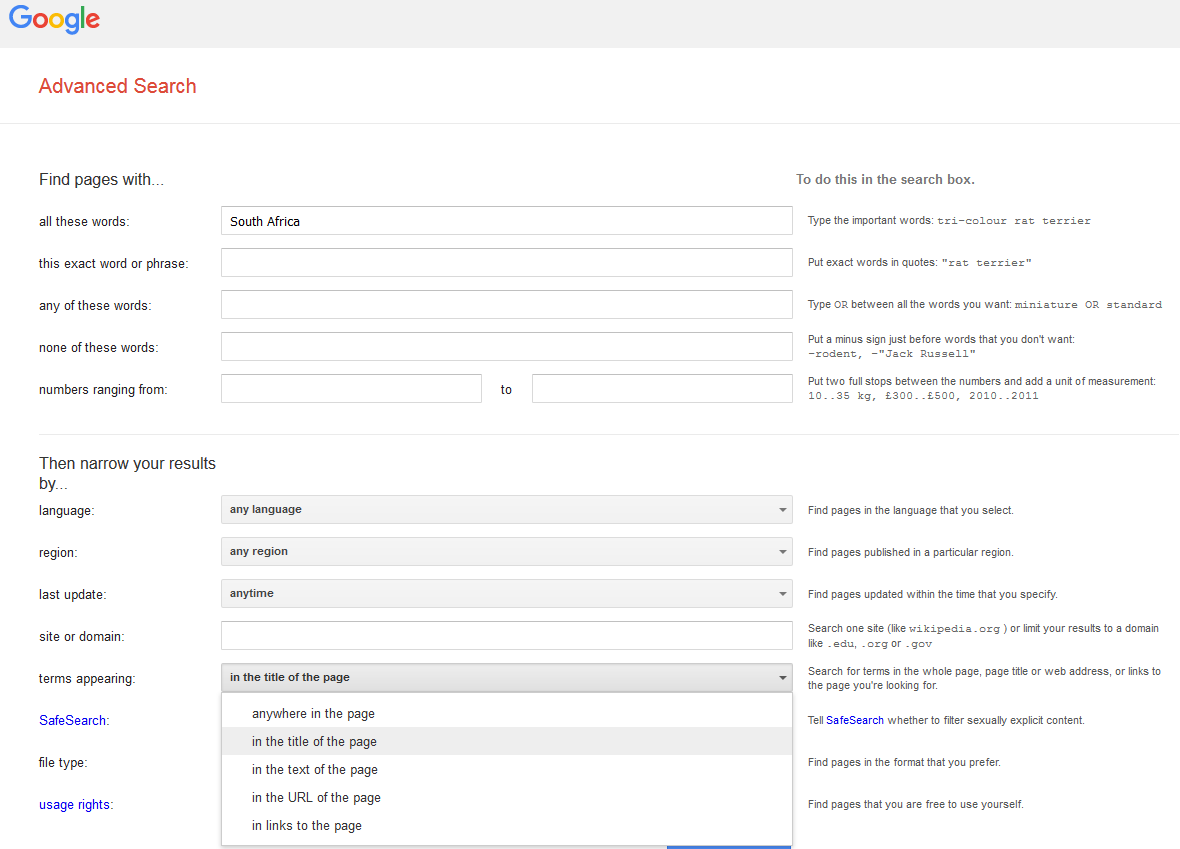 Napredno iskanje
Zoži iskanje
Iskanje po poljih
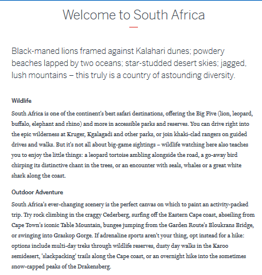 https://www.lonelyplanet.com/south-africa
https://www.google.com/advanced_search?hl=en-ES&fg=1
Kako iskati?
Napredno iskanje
Zoži iskanje
Iskanje po poljih
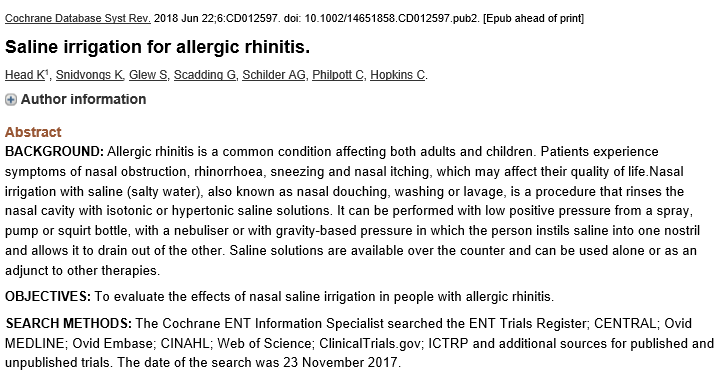 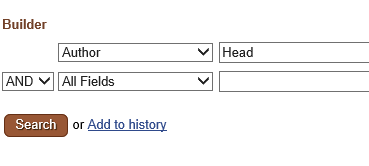 https://www.ncbi.nlm.nih.gov/pubmed/29932206
Kako iskati?
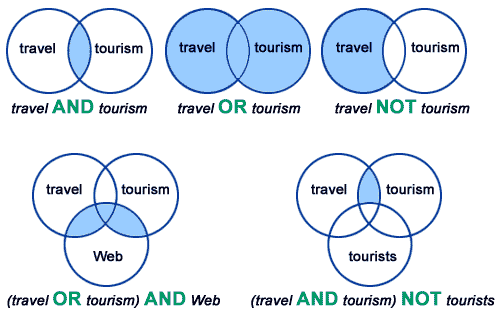 Booleovi  (logični) operatorji
Zoži iskanje (AND, NOT)
Razširi iskanje (OR)
Uporaba oklepajev za določanje prioritete izvajanja operacij
Iskanje po poljih
Boolean operators. Information Resource Centre Blog.
Kako iskati?
Booleovi operatorji
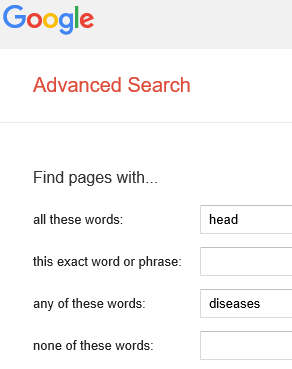 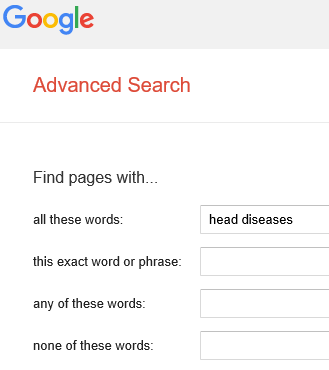 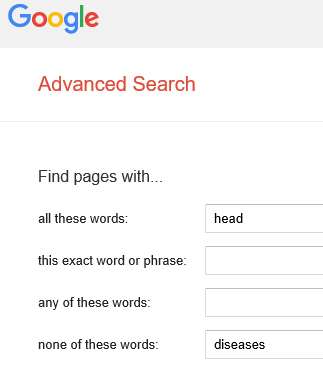 OR
AND
NOT
Kako iskati?
Booleovi operatorji
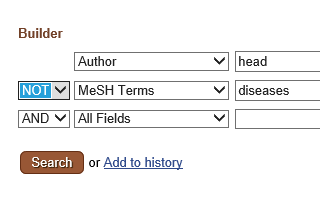 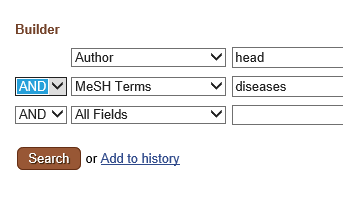 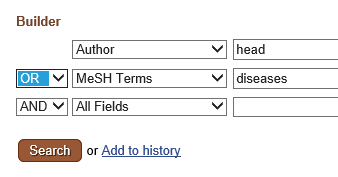 OR
AND
NOT
Kako iskati?
Frazno iskanje
Zoži iskanje
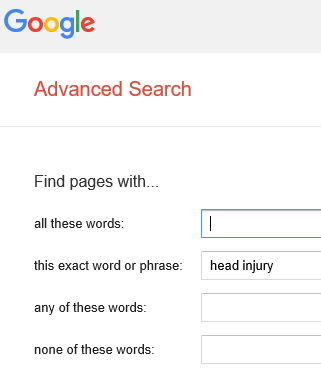 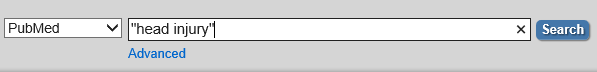 Kako iskati?
Krajšanje
Razširi iskanje
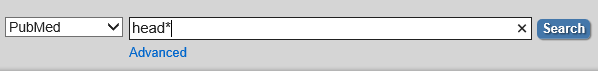 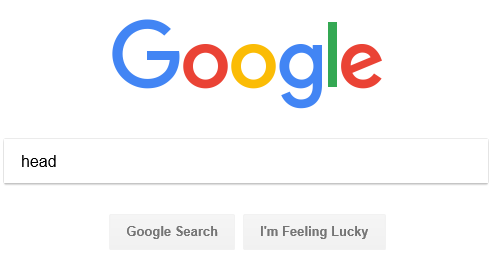 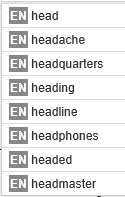 Ponekod avtomatično krajšanje
Kako iskati?
Brskanje
Koncepti hierarhično strukturirani
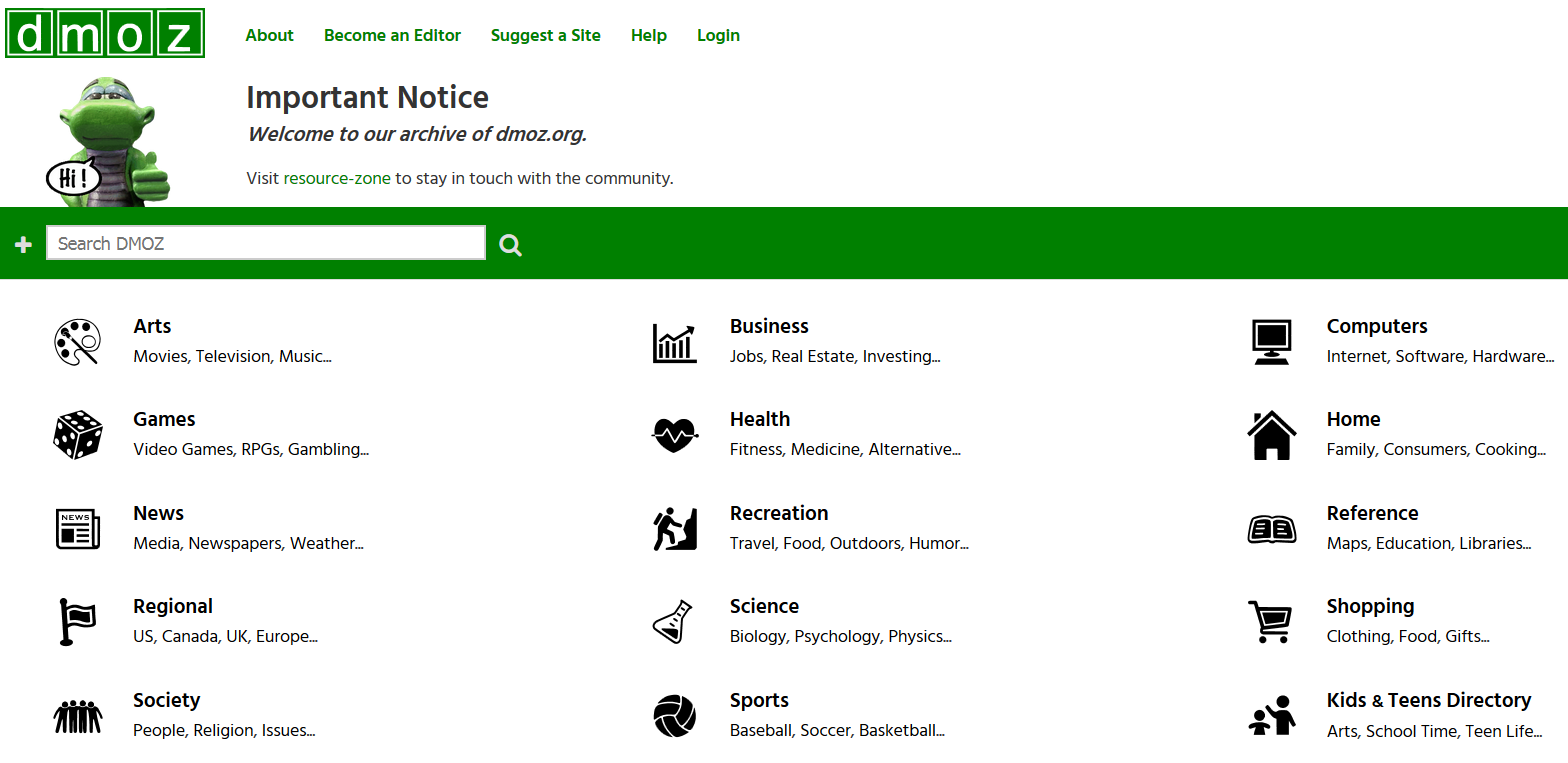 http://dmoz-odp.org/
Kako iskati?
Brskanje
Koncepti hierarhično strukturirani
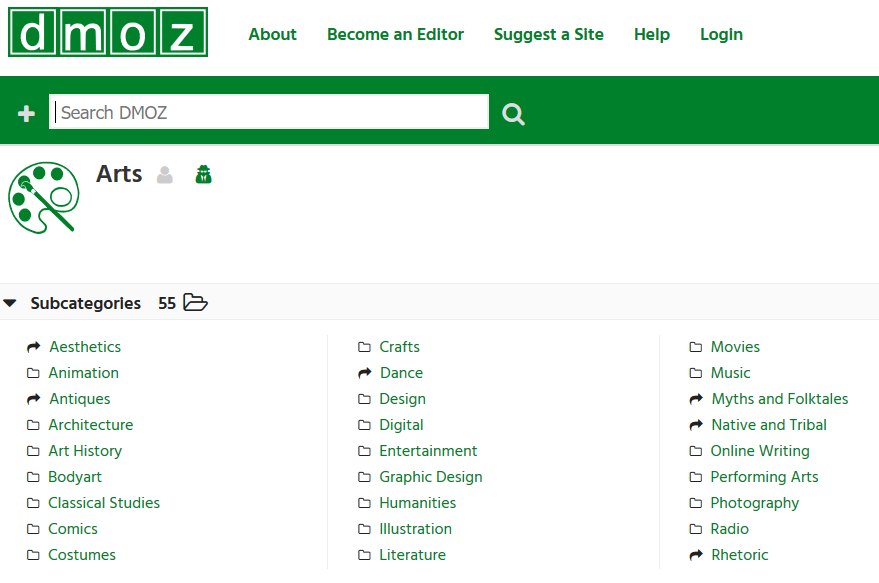 http://dmoz-odp.org/
How to search
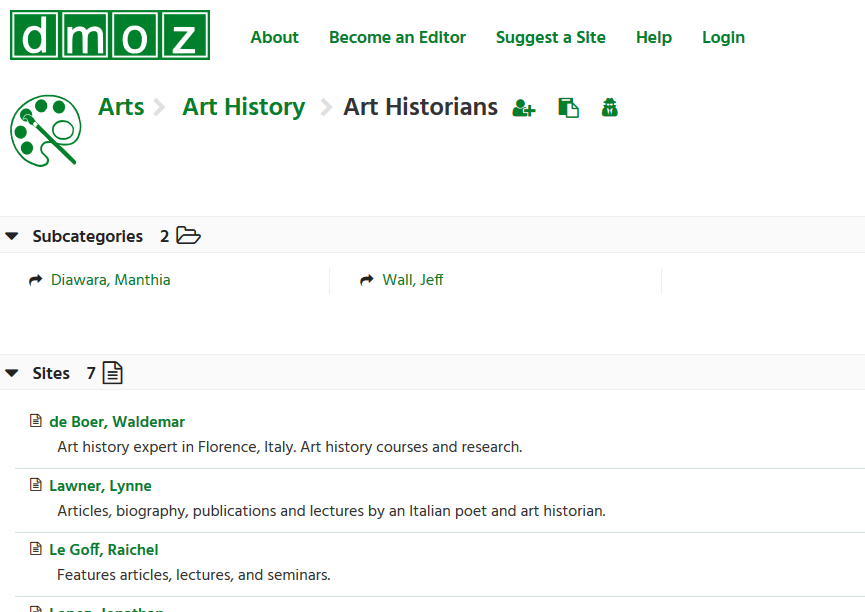 Brskanje
Koncepti hierarhično strukturirani
http://dmoz-odp.org/
Kako iskati?
Brskanje / fasetna navigacija
Filtriranje
Zoži iskanje
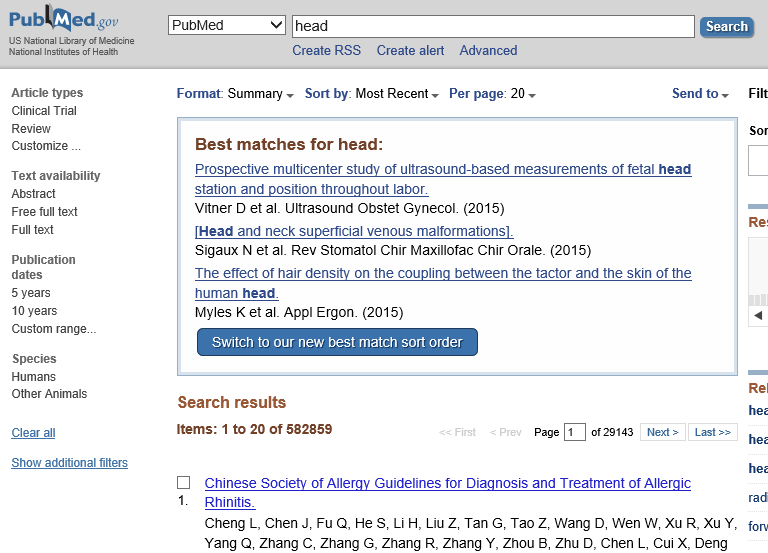 Vrednotenje rezultatov
Objektivna relevantnost
Avtorstvo
Vsebina
Ažurnost
Avtoriteta publikacije
Dostop
Subjektivna relevantnost
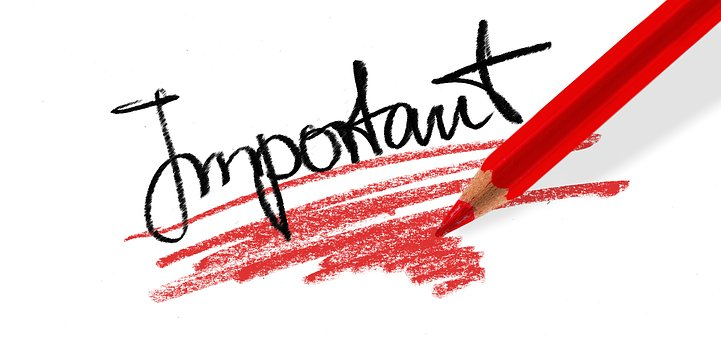 Phases of the search process
Andreu Sulé, 2018
Instructor Contact Information
Andreu Sulé, 2018